Formatvorlage
Logos
Professur Logo
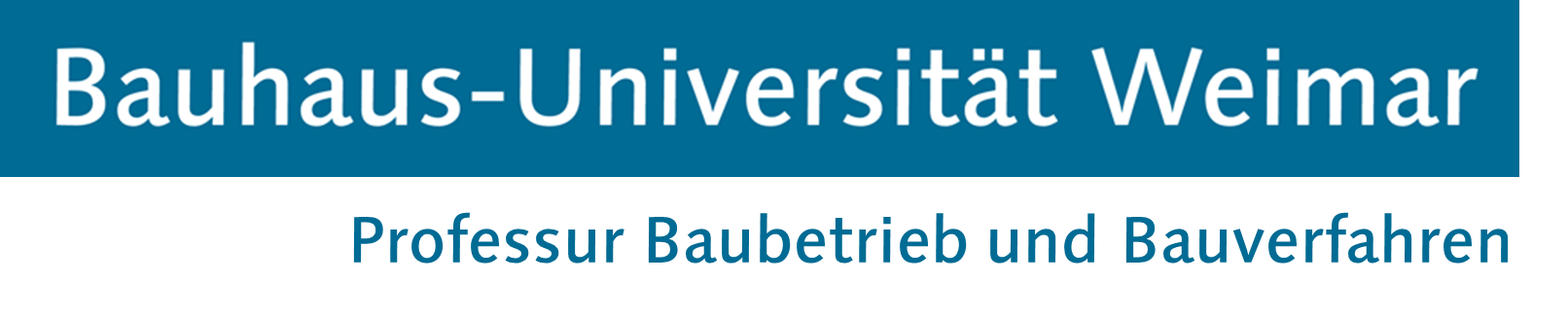 Logos
Professur Logo
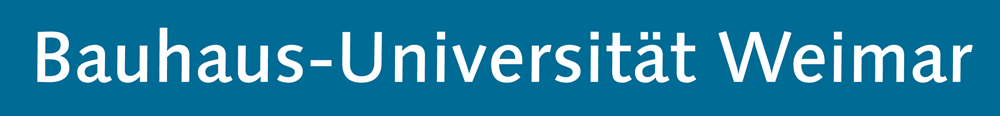 Construction Engineering and Management
Logos
bmi Logo
BuiltEnvironment-Management-Institute
Logos
bmi – bbv  Logo
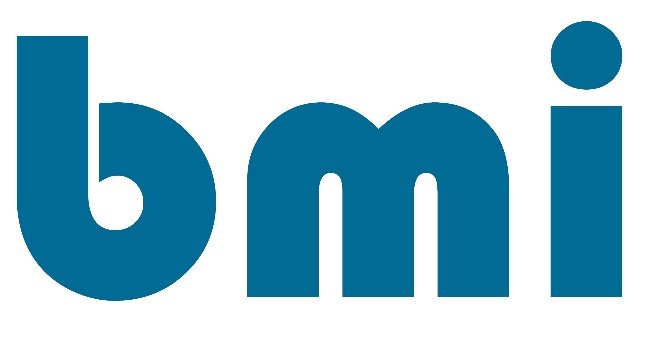 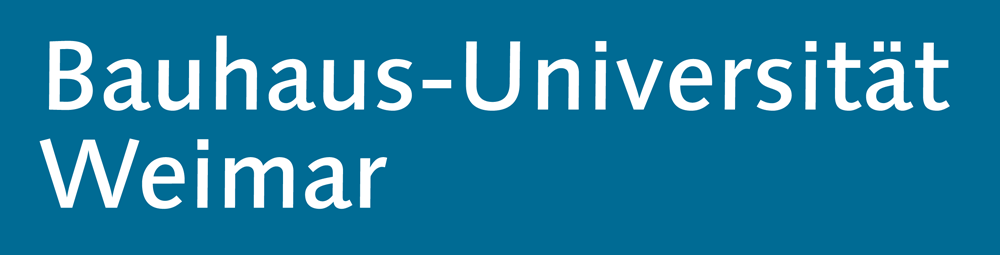 Professur Baubetrieb und Bauverfahren
Logos
Uni Logo
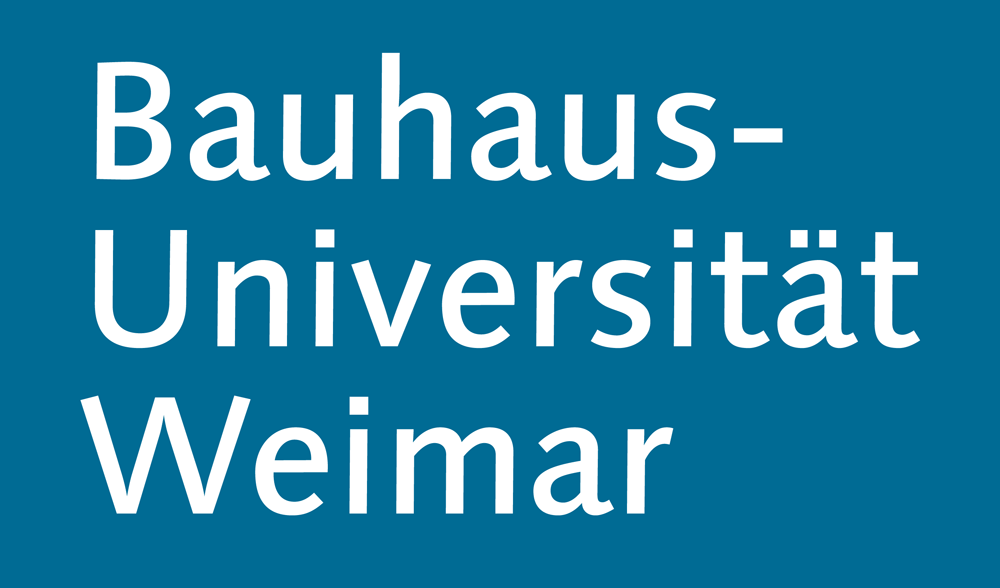 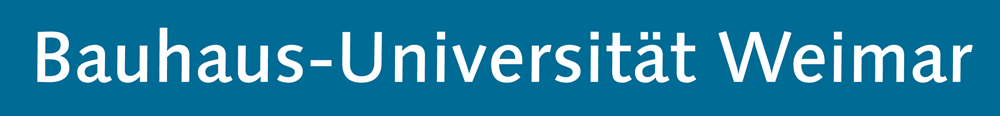 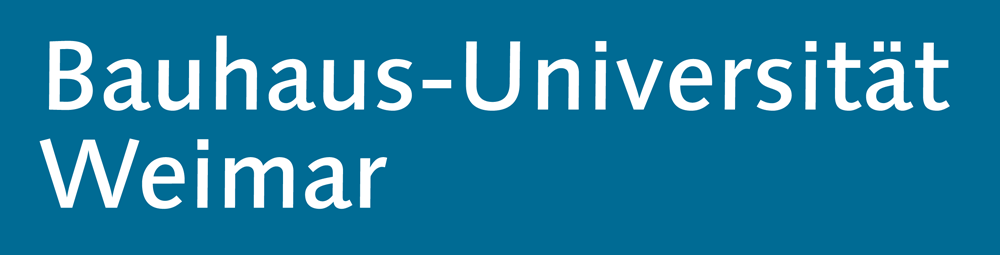 Logos
Farbwerte  (RGB)
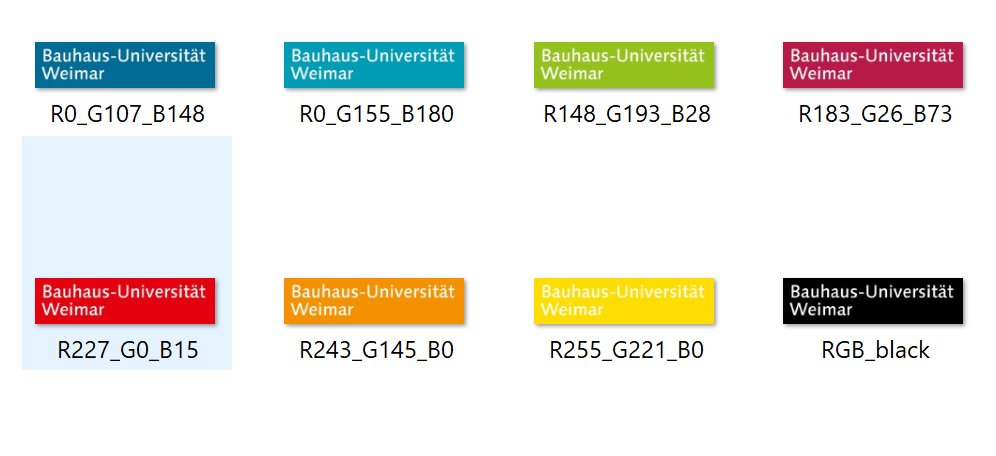 Logos
Farbwerte (CMYK)
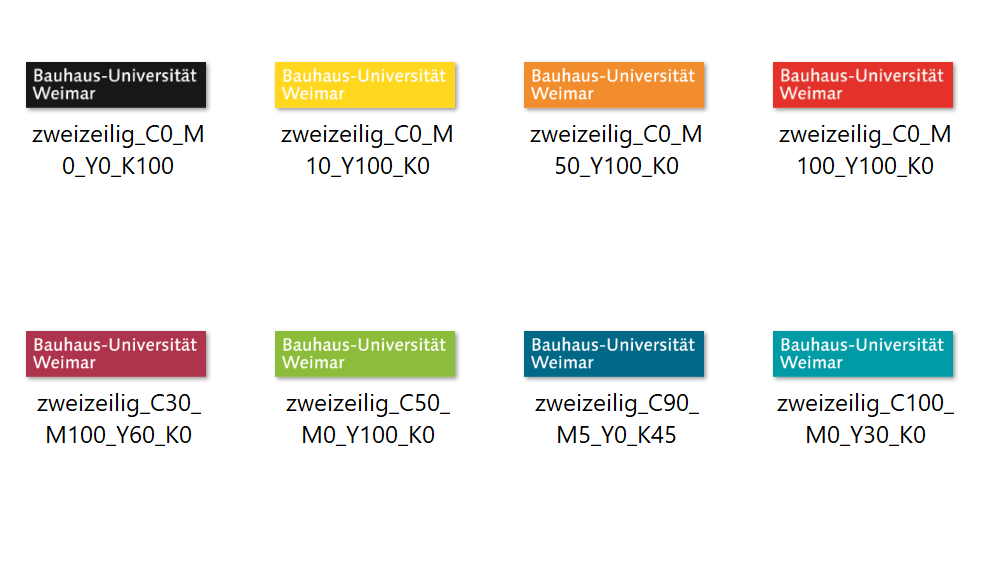